Statistical Inference I
Brought to you by Ron Reeder
About me - work
PhD in 2011 from University of Utah (Math)
2 years as statistician at Actavis (pharmaceutical company)
At the U since 2013
Assistant professor in Department of Pediatrics
Lead teams of statisticians, project managers, and data managers to design, implement, and analyze studies with the intent of improving medical care for children
Basically, I save babies.
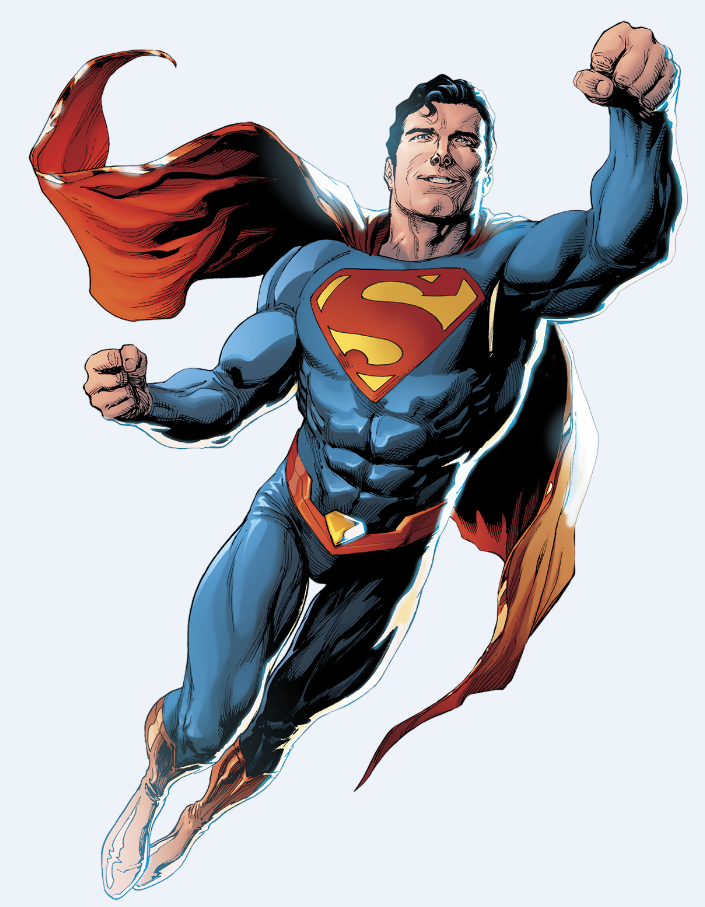 About me - fun
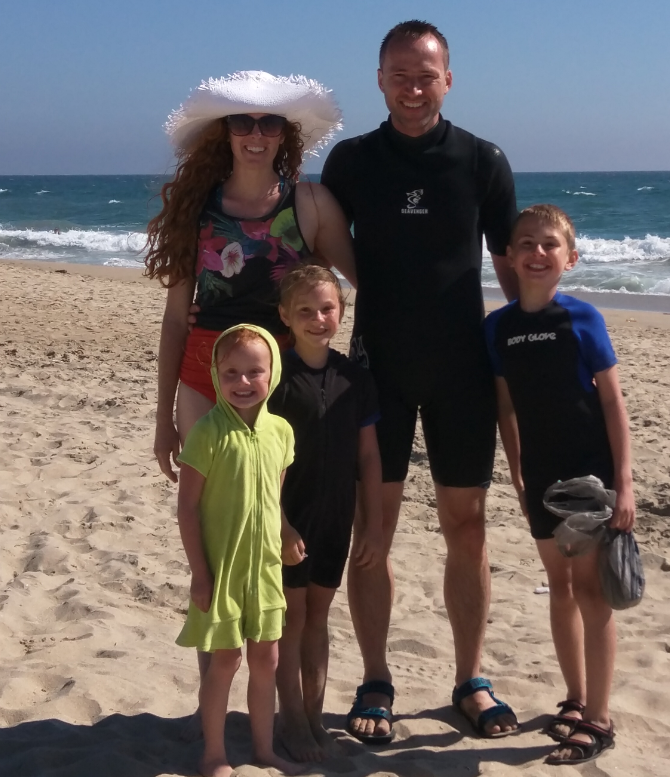 I love to run
Especially track workouts and trail runs
I like to 
Ski, snowboard, hike, camp, bike (mountain and road)
Read (especially Brandon Sanderson)
I’m married and have 3 kids
Cameron (15 years)
Maddie (12 years)
Ellie (10 years)
I’m learning
Cello
German
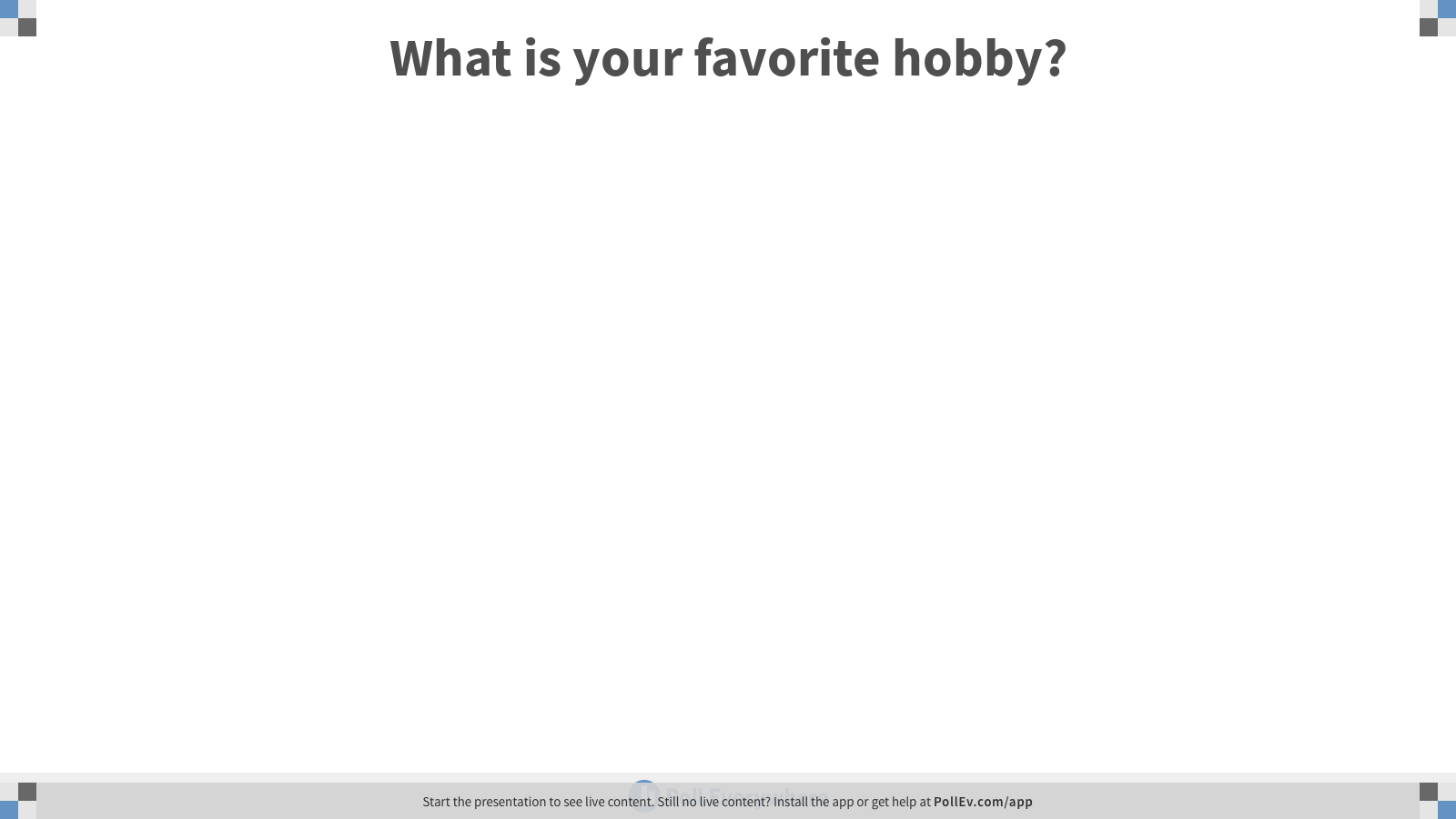 [Speaker Notes: Poll Title: What do you like to do?
https://www.polleverywhere.com/free_text_polls/2fOlmFEpfEmgKhyqUPErb]
This class
Review the syllabus.
What we cover
Chapter 6 – Functions of random variables
Chapter 7 – Limiting distributions
Chapter 8 – Statistics 
Chapter 9 – Point estimation
Chapter 10 – Sufficiency and completeness
Chapter 6 – Functions of random variables
We begin with the ‘cdf technique’
Example 6.2.1
Find FY(y) if Y = eX and 
Find fY(y).
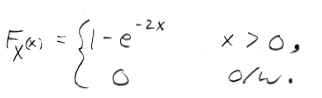 [Speaker Notes: Discuss applying monotonic functions to inequalities.  Discuss derivatives of piecewise functions.]
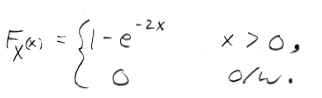 Example 6.2.2
Repeat the previous example with Y = X2
Example 6.2.3
Let Θ ~ UNIF(0, 2π).
Let Y = tan(Θ).
Find the cdf and density function for Y.
End of Day 1
Homework:
6.1
6.2
6.3
6.4
Example 6.2.4
Let X1, X2 ~ i.i.d. EXP(1).
Let Y = X1 + X2.
Find the cdf and density function for Y.
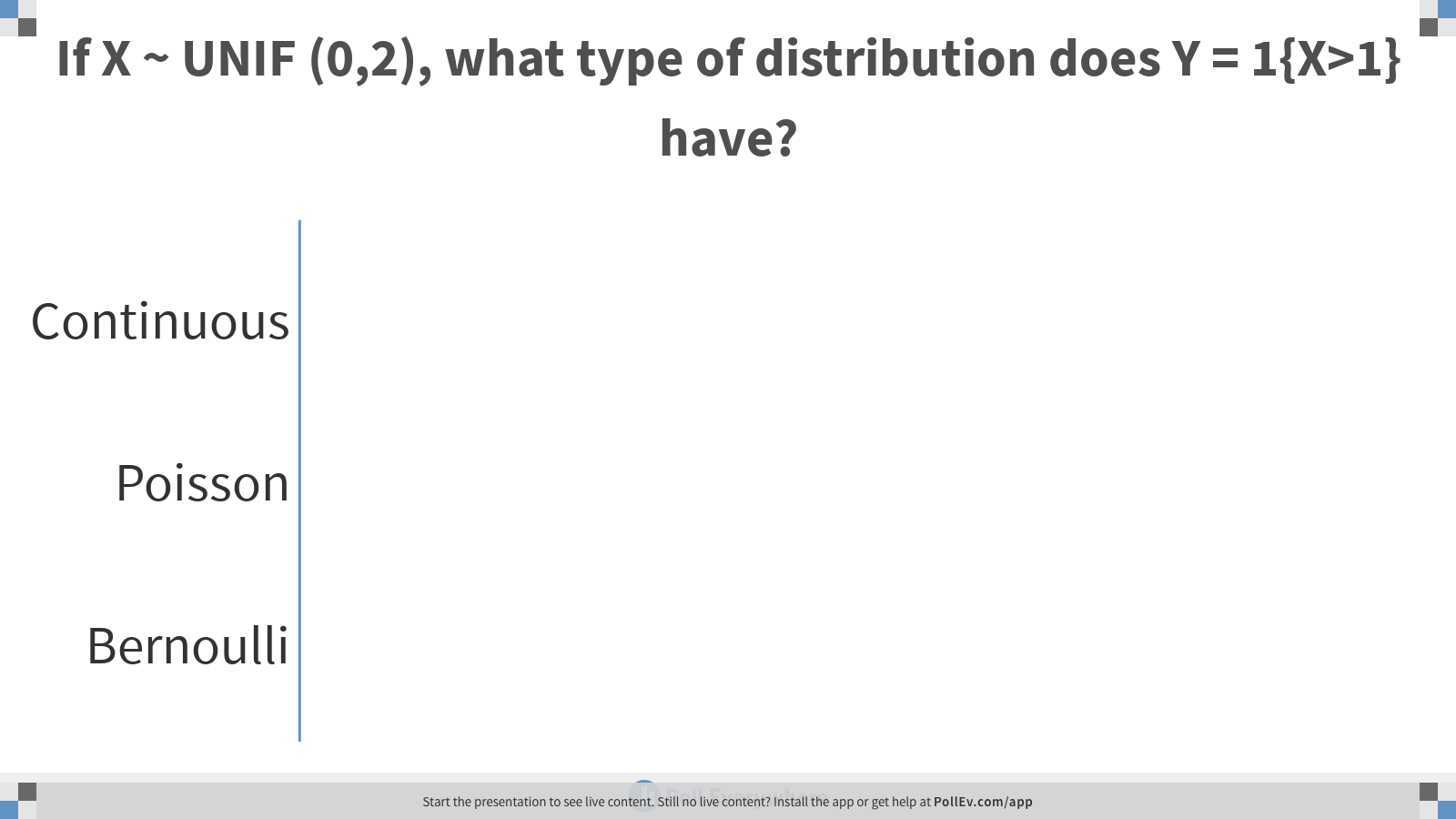 [Speaker Notes: Poll Title: If X ~ UNIF (0,2), what type of distribution does Y = 1{X>1} have?
https://www.polleverywhere.com/multiple_choice_polls/mQJIquMkpGgfupR85KlXP]
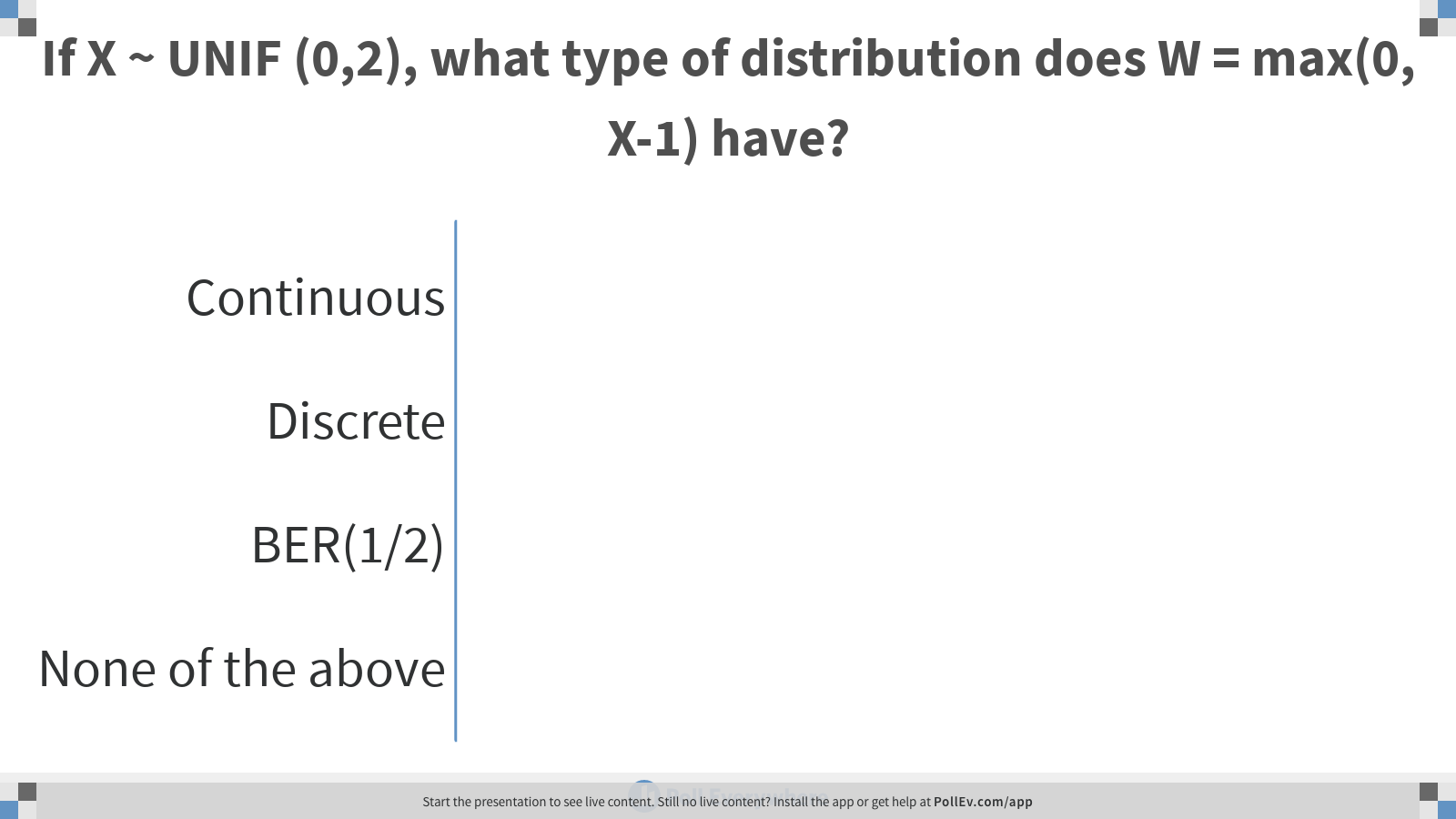 [Speaker Notes: Poll Title: If X ~ UNIF (0,2), what type of distribution does W = max(0, X-1) have?
https://www.polleverywhere.com/multiple_choice_polls/RXbR5Va95A1XN9owuONAW]
Transformation method
For now, assume h(.) is 1-to-1.
Since Y = h(X), I will use the notation h(x) and y(x) interchangeably.
I’ll also use h-1(y) and x(y) interchangeably.
Theorem 6.3.1
If 
X is discrete
Y = h(X)
h is 1-to-1 on {x | fX(x) > 0}
Then
fY(y) = fX(x(y)) 1{y ∈ B};
Where B = {h(x) | fX(x) > 0}.
Note that fY(y) is the mass function for Y.
Prove this.
Example 6.3.1
Let X ~ GEO(p) so that
fX(x) = (1-p)x-1p 1{x = 1, 2, …}
X represents the number of tosses of a p-coin in order to obtain the first success (heads).
Let Y = X – 1
Y is also often called geometric.
Y represents the number of failures before the first success.
Find the distribution (mass function) of Y using the transformation method.
Want to hate life?  Try the CDF technique on this one.  =)
End of Day 2
Homework:
6.10
6.11
6.12
6.13
Do the quiz from Spring 2015 that is labeled ‘ConvolutionFormula5.’  You can find it under ‘extra practice’ and then ‘Ron Reeder.’
Find the density function the sum of UNIF(0,1) and UNIF(0,2), if the two are independent.
Theorem 6.3.2
If 
X is continuous
Y = h(X)
h is 1-to-1 on {x | fX(x) > 0}
d/dy x(y) exists, is continuous, and is never zero on B
Then 
fY(y) = fX[x(y)] |d/dy x(y)| 1{y ∈ B};
Where B = {h(x) | fX(x) > 0}.
Prove this when h is increasing and B is an interval.
Repeat when h is decreasing.
Pay attention to the need for 1{y ∈ B}.
Example
Repeat Example 6.2.1 using the transformation method to find the cdf of Y.
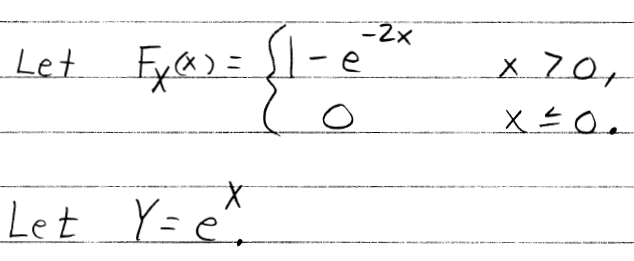 Example
Let X ~ N(μ, σ2).
Find the distribution of Y = eX.
This is referred to as a lognormal distribution.
Note that 1{y ∈ B} from the theorem statement is important.
Example
Let X ~ PAR(1,1) so that f(x) = 1{x>0}/(1+x)2.
Find the distribution of Y = log(X).
Theorem 6.3.3
If X is a continuous random variable,
Then F(X) ~ UNIF(0,1).

Prove this when F is invertible.
[Speaker Notes: This theorem allows us to generate data from any continuous distribution we like by first generating a uniform, and then applying a generalized inverse.]
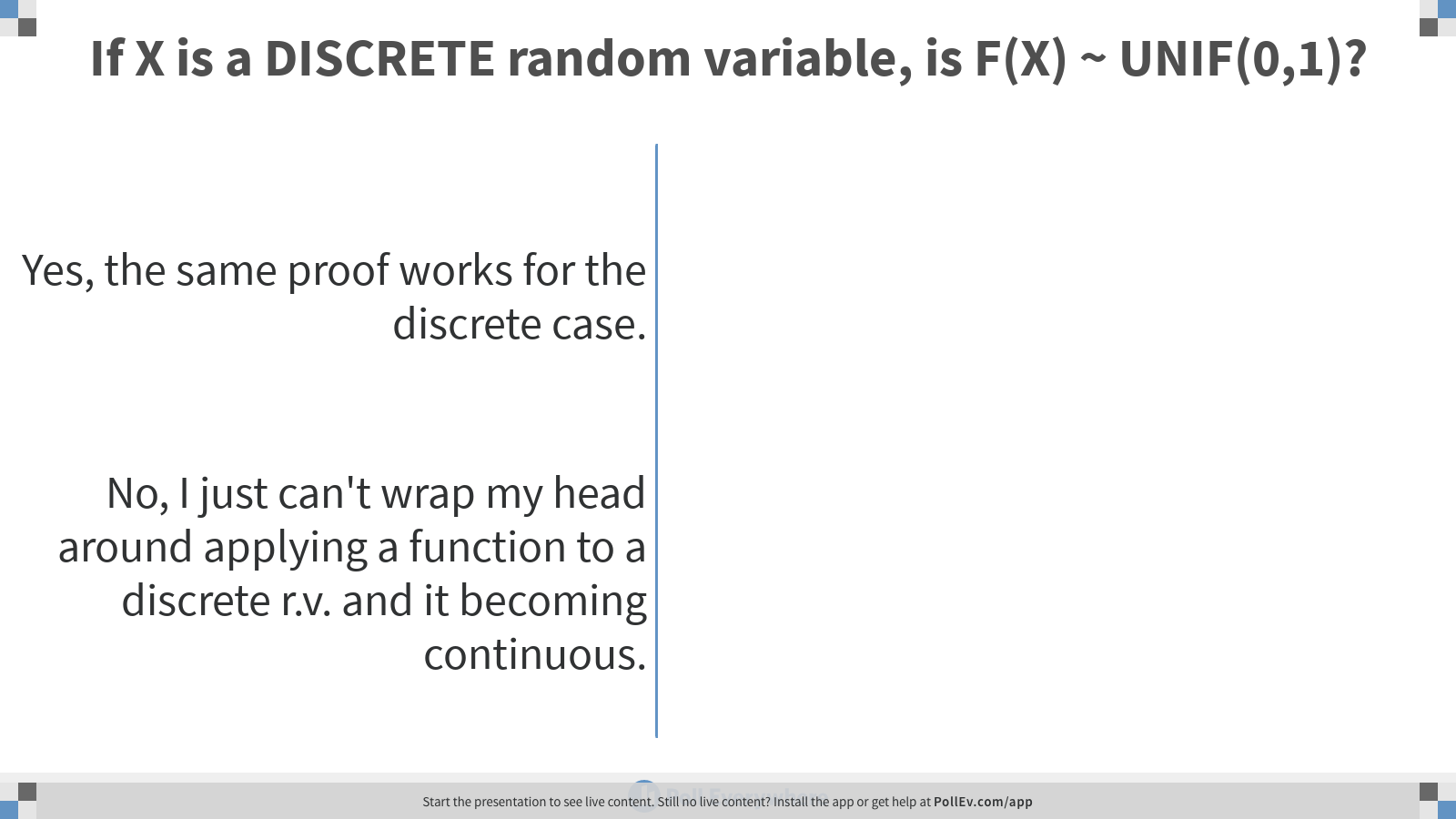 [Speaker Notes: Poll Title: If X is a DISCRETE random variable, is F(X) ~ UNIF(0,1)?
https://www.polleverywhere.com/multiple_choice_polls/akuzZpvnO27oXWmZrDl97]
End of Day 3
Homework:
6.8 parts a – c
6.9 parts a – c
Example (with non-1-to-1 function)
Let X ~ UNIF(-1,4).
Find the density function of Y = X4.
Option 1 – the cdf technique
Option 2 – generalize the transformation method
Theorem 6.3.5
If 
X = (X1, X2, …, Xk) is discrete
Y = (Y1, Y2, …, Yk)
Y = h(X)
i.e. Y1 = h1(X1, X2, …, Xk), Y2 = h2(X1, X2, …, Xk), etc.
h is 1-to-1 on {x | fX(x) > 0}
Then
fY(y) = fX[x(y)] 1{y ∈ B}

Prove this.
Theorem 6.3.6
If 
X = (X1, X2, …, Xk) is continuous
Y = (Y1, Y2, …, Yk)
Y = h(X)
i.e. Y1 = h1(X1, X2, …, Xk), Y2 = h2(X1, X2, …, Xk), etc.
h is 1-to-1 on {x | fX(x) > 0}
Det(∂x(y)/∂y) is continuous and non-zero on B
Then
fY(y) = fX[x(y)] |Det(∂x(y)/∂y)| 1{y ∈ B}
Example
Let X1, X2 ~ i.i.d. EXP(1).
Let Y1 = X1,
         Y2 = X1 + X2.
Find the joint density of Y1 and Y2.
Find the marginals for Y1 and Y2.
Example
Let X1, X2 ~ i.i.d. EXP(1).
Let Y1 = 2X1 – X2,
         Y2 = X1 + 2X2.
Find the joint density of Y1 and Y2.
Find P[Y2 ∈ (1,2)]
End of Day 4
Homework:
6.8 part d
6.9 part d 
6.14
6.16
6.17
6.18
6.21
A third approach
In addition to the cdf and transformation methods, one can also use moment generating functions.
Works for sums (or differences or linear combinations) of independent random variables.
Example.
If X and Y are independent BIN(5, ½) and BIN(7, ½) respectively, find the distribution of their sum.
M(t) = (pet + q)n
[Speaker Notes: Show why this works too using definition of moment generating function and independence.]
Random samples
Random sample (general definition)
A sample from a population that is ‘randomly’ selected
Simple random sample
A subset of the population in which every member of a population has equal probability of inclusion
Random sample (as defined for this class)
A set of i.i.d. random variables, e.g. X1, X2, …, Xn ~ i.i.d N(0,1)
Basically, we’re imagining that the population is infinite.
Random samples and their outcomes
Random sample
X1, X2, …, Xn
Outcome of random sample
x1, x2, …, xn
Examples of outcomes of random samples
1, 7, …, 2
5, 3, …, 6
12, 1, …, 1
(Outcomes) of order statistics
Suppose that the outcome of a random sample is 1, 7, 4, 2.
The outcome of the kth order statistic, xk:4, is the kth smallest observation.
Find
x1:4,
x3:4,
x4:4.
Note that x1:4 is called the outcome of the ‘smallest order statistic’
   and x4:4 is called the outcome of ‘largest order statistic.’
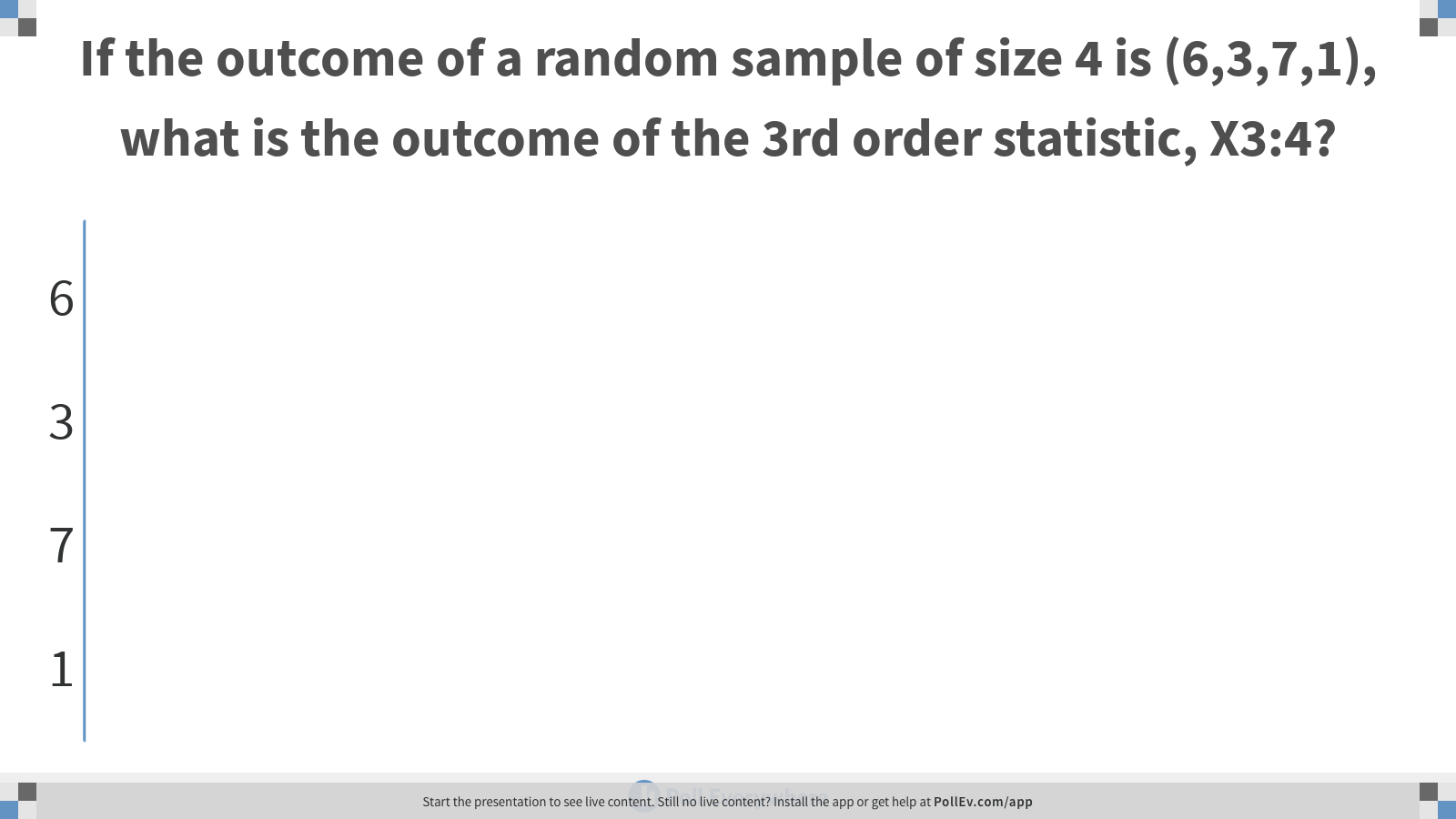 [Speaker Notes: Poll Title: If the outcome of a random sample of size 4 is (6,3,7,1), what is the outcome of the 3rd order statistic, X3:4?
https://www.polleverywhere.com/multiple_choice_polls/7opTyIkO6tSyLRUvL5BYz]
Order statistics
Suppose you have a random sample: X1, X2, X3, X4
The order statistics are similarly defined, e.g. X1:4 = min(X1, X2, X3, X4).
Note that X1:4 is a random variable.
Note that order statistics are a transformation of a random sample.
If the outcome of the random sample is 1, 7, 4, 2
Then the outcome of X1:4 is x1:4 = 1.
Example
Toss a fair coin 5 times.
Let X1, X2, …, X5 represent the five tosses, with Xi = 1 if the ith toss is heads and zero otherwise.
Note that X1, X2, …, X5 is a random sample from BER(1/2).
The outcome of this random sample is determined when you toss the coin 5 times.
1, 1, 0, 0, 0 is one possible outcome
What is the outcome of the largest order statistic?
Example
Suppose X1, X2, …, X5 is a random sample from POI(100).
Suppose the outcome of the random sample is 5, 1, 50, 77, 57.
What is the outcome of the smallest order statistic?
Theorem
If 
X1, X2, …, Xn is a random sample from a continuous density function, f,
Then 
The joint density function of the order statistics is: 
	n! f(y1) f(y2) … f(yn) 1{y1<y2<…<yn}
Proof?
The proof can be completed with the transformation method after noting that the order statistics are a transformation on the random sample.
In the case of a random sample of size 2:
Y1 = min (X1, X2)
Y2 = max (X1, X2)
Is the transformation 1-to-1?
The proof is left for the advanced student.
How about some non-proofy intuition?
Discrete case, n = 3.
P(X1:3= 3, X2:3 = 4, X3:3 = 6) = 
	1{3 ≤ 4 ≤ 6} [P(X1 = 3) P(X2 = 4) P(X3 = 6)
			+ P(X2 = 3) P(X1 = 4) P(X3 = 6)
				+ … ]
	= 1{3 ≤ 4 ≤ 6} 3! p(3)p(4)p(6)
FYI: The theorem doesn’t actually hold in the discrete case. Why?
[Speaker Notes: Because you would either double count or not count at all when two of the arguments are the same.  Consider p(3,3,3), which is actually just p(3)p(3)p(3)—no 3 factorial.]
Example 6.5.1
Suppose X1, X2, X3 ~ i.i.d. f(x) = 2x⋅1{x ∈ (0,1)}.
Find the joint density function of the order statistics.
Find the distribution of the median.
End of Day 5 (Jan 24, 2019)
Homework:
6.15
6.23
6.25
6.35
Theorem 6.5.2
Theorem 6.5.3
Example